SpinQuest Layout + LongQuest Upgrade
5.5m
8.7m
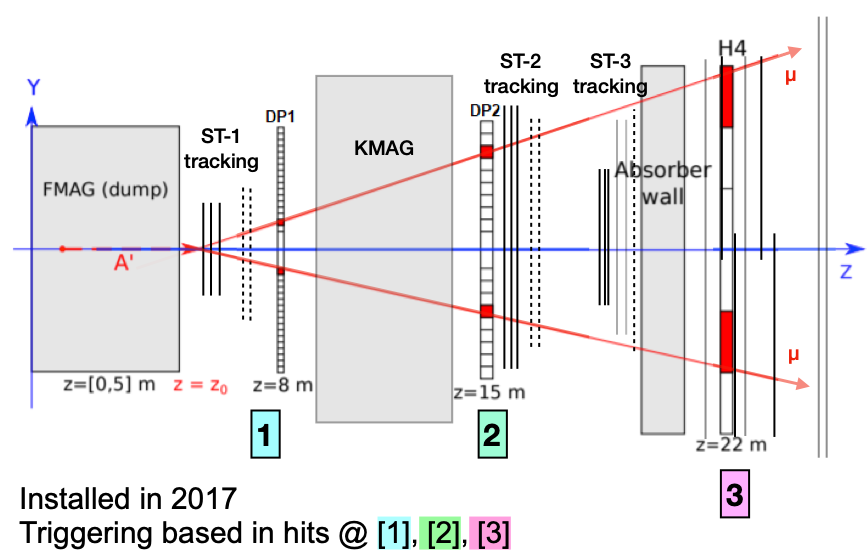 Space for detectors
Ion Absorber
Blocks 

Effective Thickness: 
5.1m
(200”)
PHENIX EMCal:
2m(H) x 4m(W)
~1m thick;

Long-lived A’ 
decay:
A’ -> e+ + e-
EMCal
f.v.
Z=33-37m
Z=24m
A’ decay fiducial volume:
Z = 33 ~ 37m
To measure di-electrons
(or di-photons) 
w/ EMCal + pre-Shower Det.
6/5/20
LongQuest Layout
1
Put A PHENIX EMCal Detector in the Back Room
Long-lived decay:
A’ -> e+ + e- 
Z = 33 ~37m
Trig-2
Trig-1
EMCal:
- E > 1 GeV 
- dE/E = 11%/sqrt(E)
EMCal Detector
beam
Physics + Detector Simulation
Needed for acceptance study
Trigger & PreShower detectors
Provide hit position information (x,y,z), dx=dy ~1cm
1cm Pb
6/5/20
LongQuest Layout
2
Details of PHENIX EMCal (we will get 2 sectors)
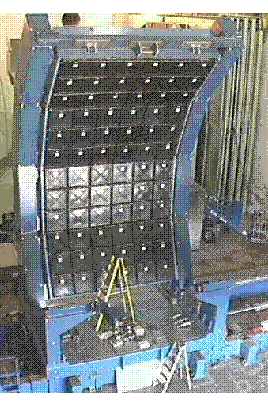 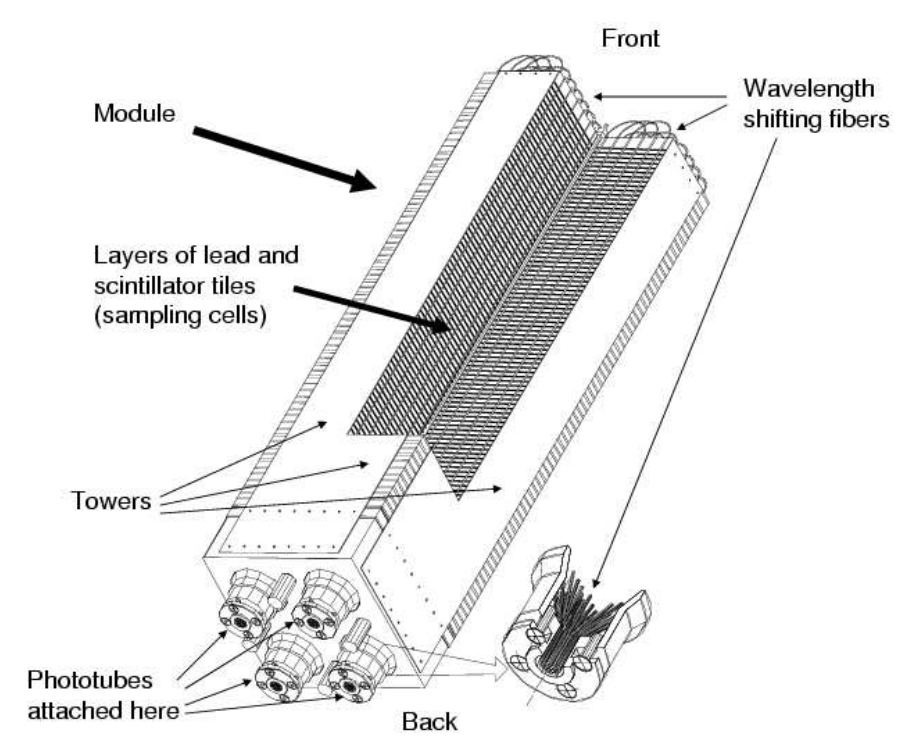 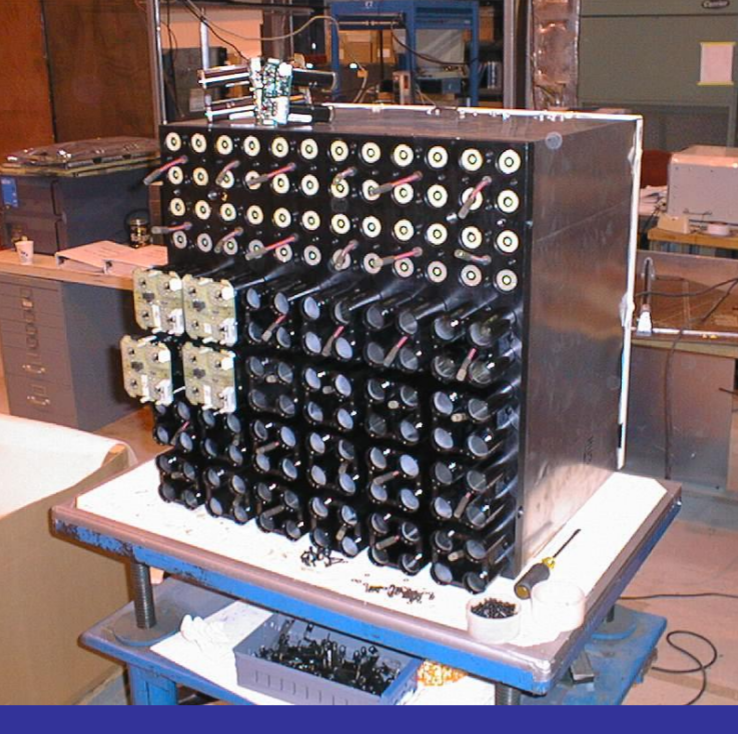 2m
Shashlik-type Pb scintilator
1 tower is 5.52*5.52*33 cm3
4 towers make a module

Total # of readout channels if 
gang 4-”PMTs”:
36 x 3 x 6 = 648 (2592)
4m
6x6 modules make a super module
3x6 supermodules make a sector
1 sector covers 2x4 m2, weights about 22t(std)
6/5/20
LongQuest Layout
3
Details of the Back Room for LongQuest
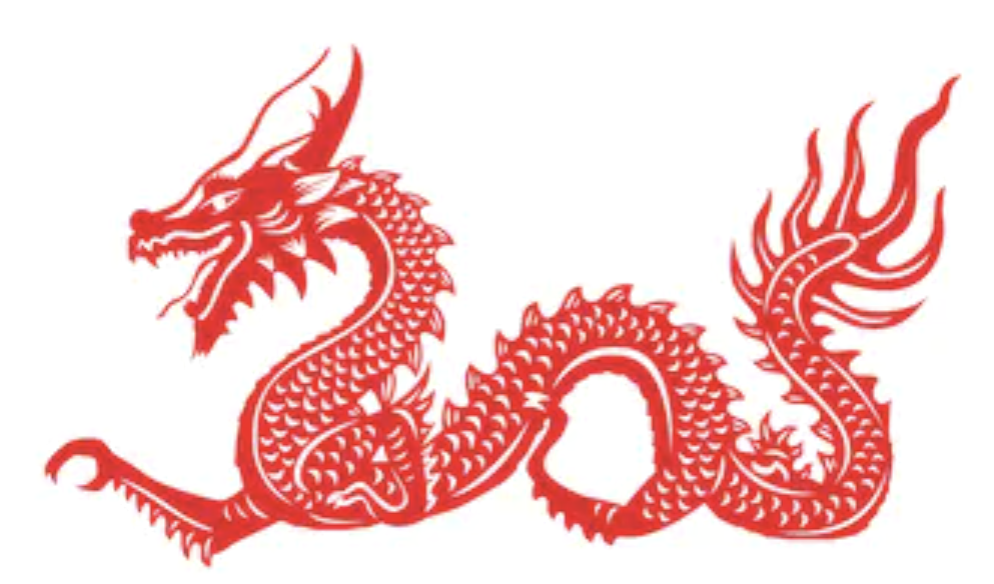 Space available in the back room
LongQuest Layout
LongQuest
218” (554 cm)
41” (104 cm)
20”
Gap
118”
(300 cm)
41”
(104 cm)
51”
64” (163 cm)
Last Station-4 PropTube MuID
60”
Depleted Uranium, 16 plates
25 meter down stream from the target
Trig-2
Trig-1
Hole
4 EMCal modules; 
16 SiPM channels
75”
beam
Overhead Loading Dock
Crane Access
BattleshipSteel
EMCal + Pre-Shower Detectors
22”
12”
EMCal: dE
1 cm Pb: (e/photon shower 
detection/tracking)
Optimal design pending
Supporting Frames Available for new detectors
12”
6/5/20
DarkQuest Biweekly
4
LongQuest
beam
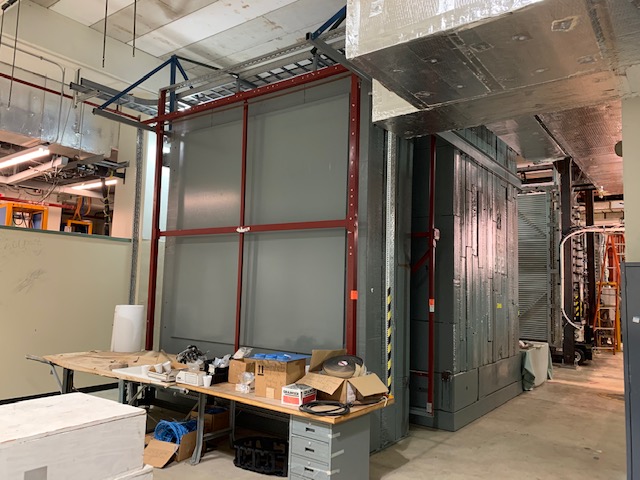 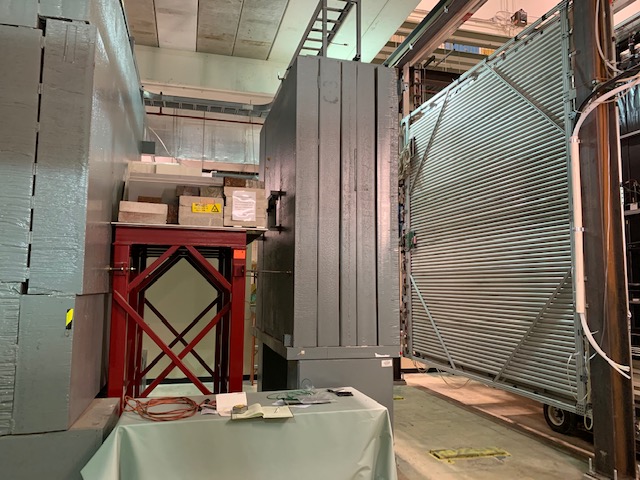 ST4-MuID
Last detector 
E1039
ST4-MuID
Last detector 
E1039
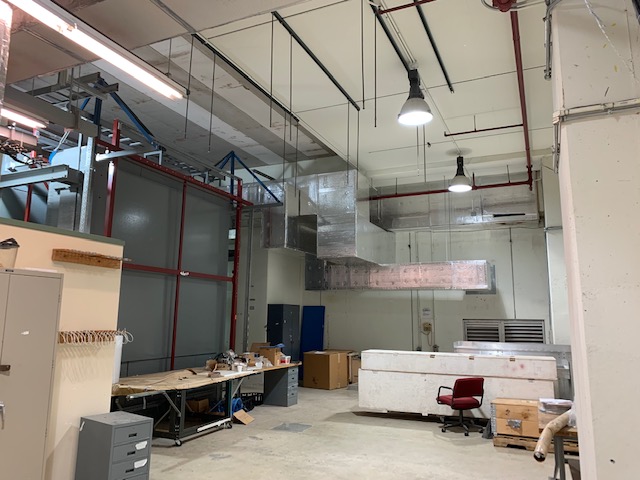 Room for additional 
detectors
6/5/20
LongQuest Layout
5
A Telescope with EMCal Modules:3/5/2020
Goals – to trigger and measure the energy of
High energy electrons: 
- (Trig-1 & large dE)
High energy photons: 
        -(NOT Trig-1) & Trig-2 & large dE

trigger/or hit rates
Energy spectra
4 x 4 = 16 SiPM readout channels
Tower Size:
5.5 x 5.5 cm^2 
(one channel)
2x2 SiPM
readout
2x2 SiPM
2 x 11 cm
Trig-2
Trig-1
2x2 SiPM
2x2 SiPM
EMCal: dE
4 EMCal modules;
   16 SiPM channels
beam
2 x 11 cm
1cm Pb
6/5/20
LongQuest Layout
6
EMCal Shower Energy and Spatial Resolutions
- One EMCal Module = 4 Readout Towers
Electron position resolution: dX=dY ~1cm possible 
with pre-shower detector (scintillator bars)
STAR Fermilab Test Beam Result with SiPM Readout (2019)
11cm
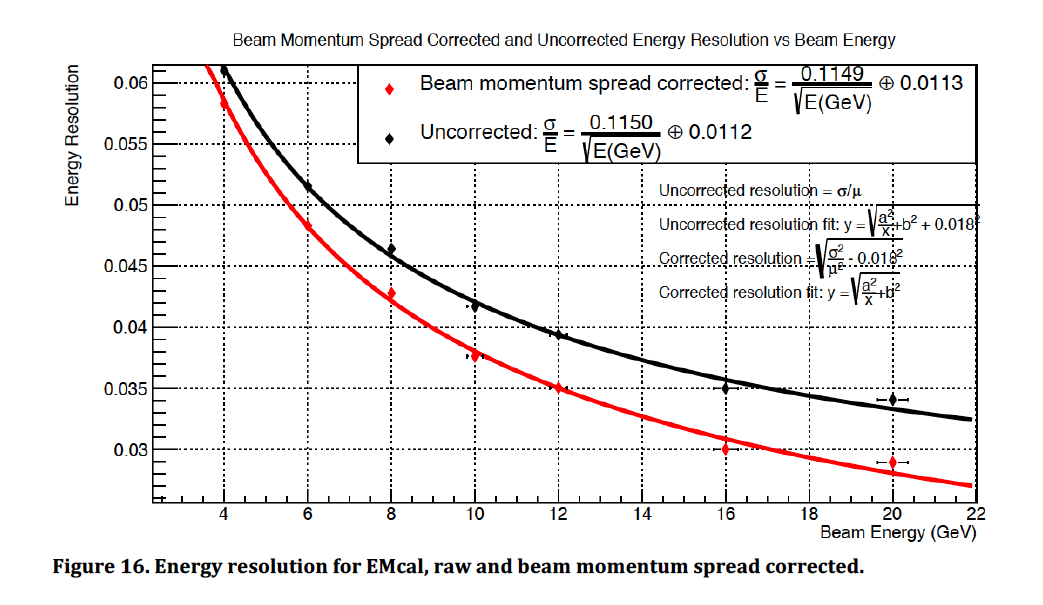 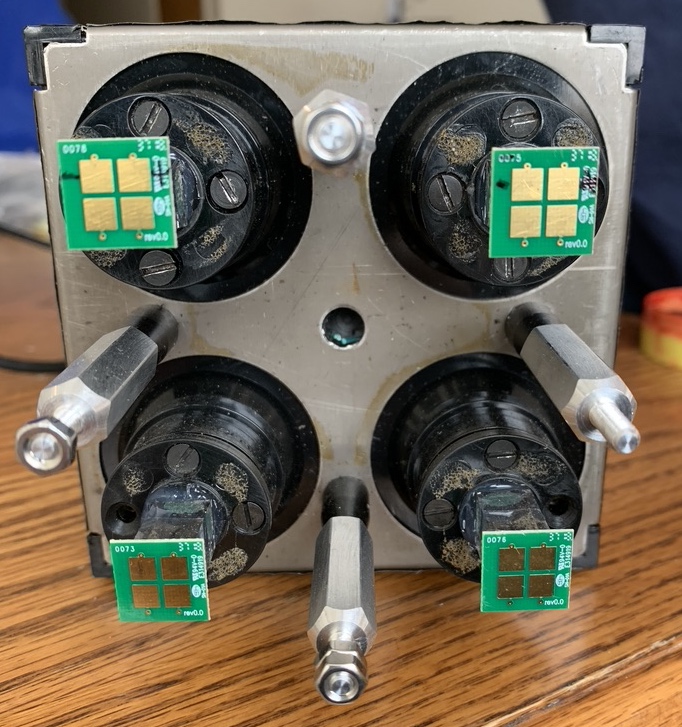 6/5/20
LongQuest Layout
7